CHE 101 Fall 2021
Lecture 9c – Properties of Solutions
Overview/Topics
Vocabulary
Solute, Solvent, Solution
Miscible, Immiscible
Soluble/Insoluble
Unsaturated, Saturated, Supersaturated
Solubility
Process, role of IMF’s
Effect of Temperature
Effect of Pressure
Ratio/Proportions
Dissolving Process/Rate
Particle size
Temperature
Concentration
Agitation/Stirring
Skills to Master
HW 9 c
Read
Chapter 14
Solutions/Homogeneous Mixtures
One or more substances homogeneously mixed or dissolved in another substance
Solution
Solute
Component that is dissolved (least abundant)
Solvent
Dissolving agent (most abundant)
+
=
Solvent
Solute
Solution
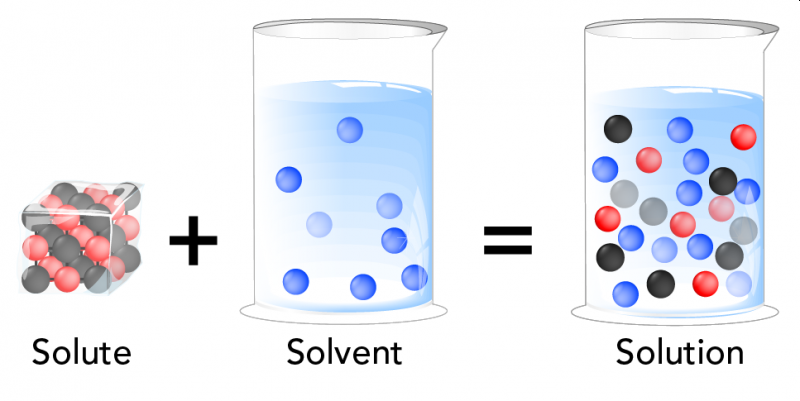 Review Ch. 1
Different Types of Solutions
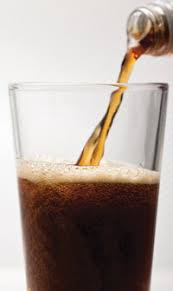 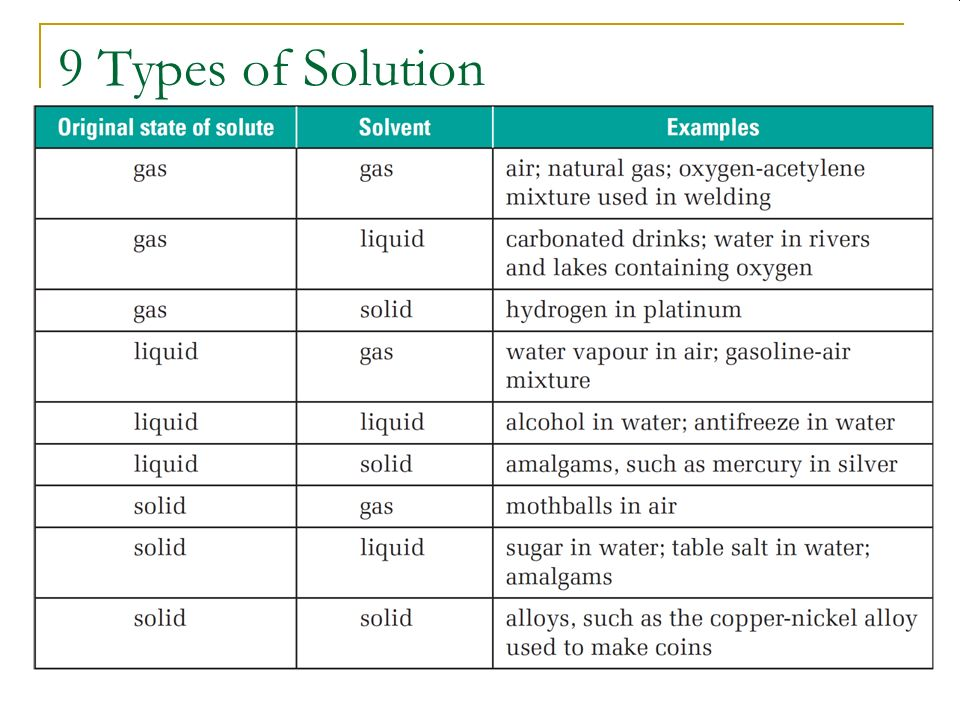 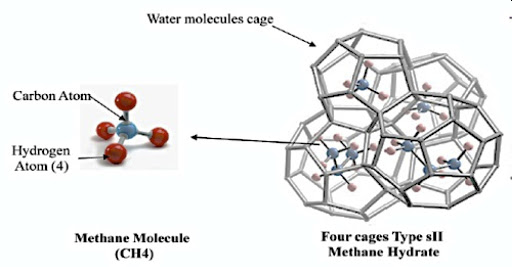 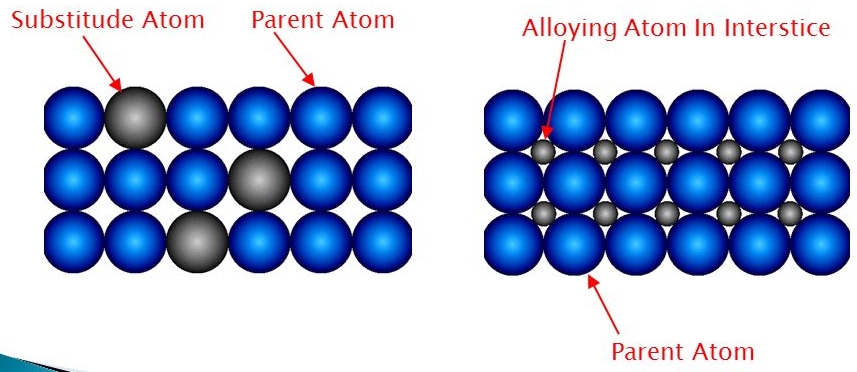 Review Ch. 1
General Properties of Solutions
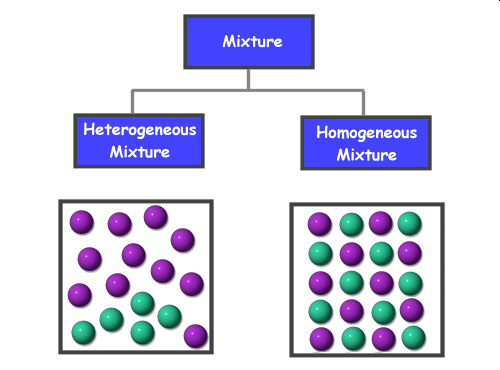 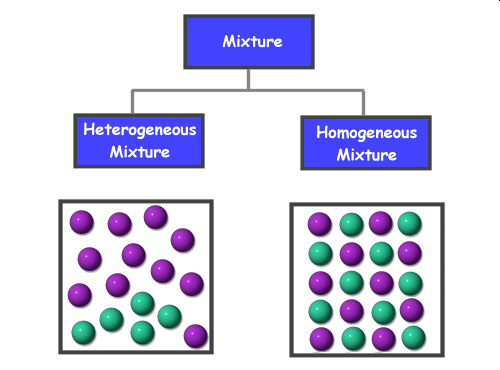 Mixtures – Homogeneous, variable composition
Solute – generally molecular sized
Colored or colorless but usually transparent (liquids)
Solute is uniformly distributed (will not settle out)
Physically separable (ex: Evaporation)
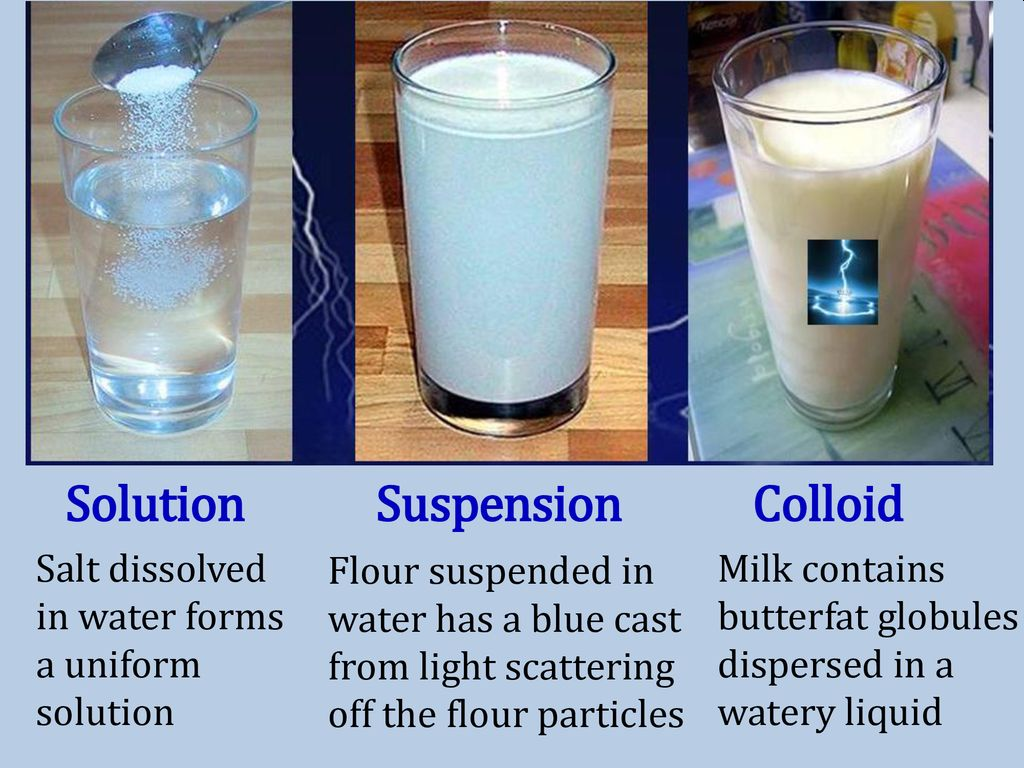 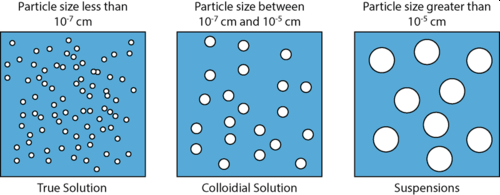 2 General Rules for Solutions
Oil and Water Don’t Mix
Like Dissolves Like
Substances with different IMF will not form solutions
Phase Boundary
Substances with similar IMF will form solutions
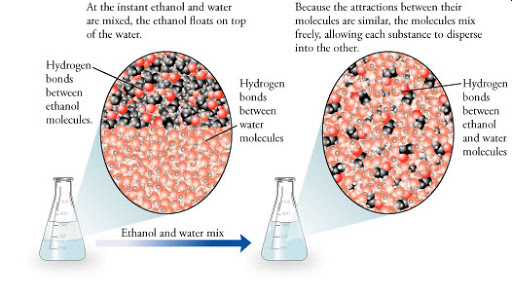 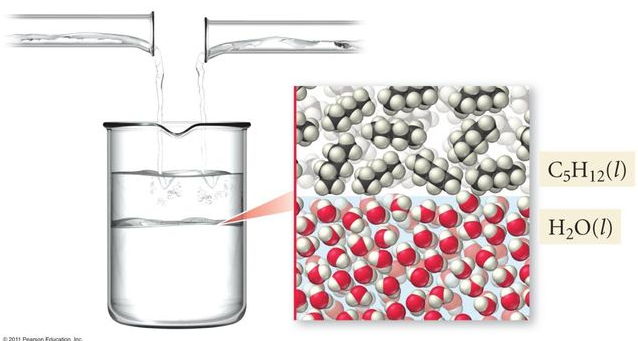 ID
HB
DD
LDF
Nonpolar
Polar
Substances are usually soluble  +/- one category
Example
Water = polar forms DD/HB/ID
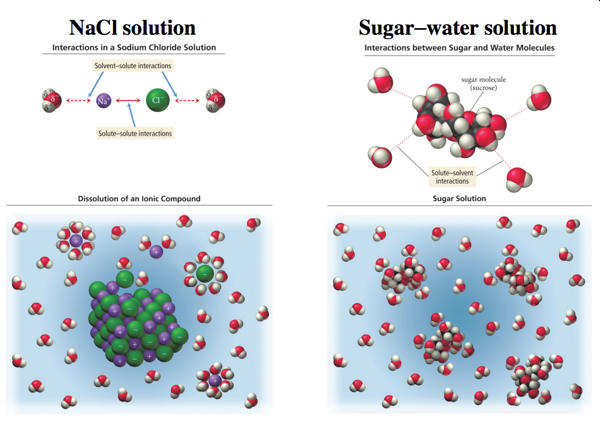 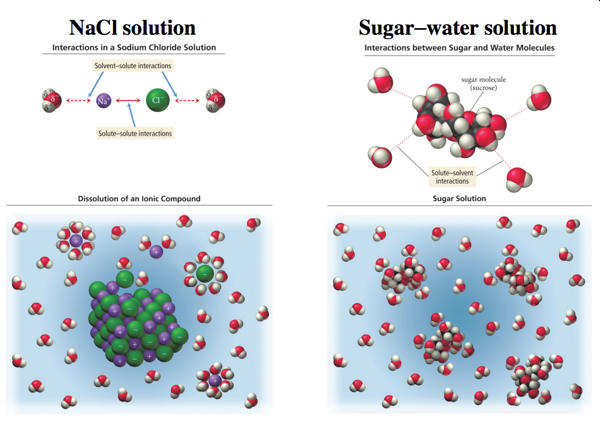 NaCl is soluble in water
Water = polar forms DD/HB/ID
Example
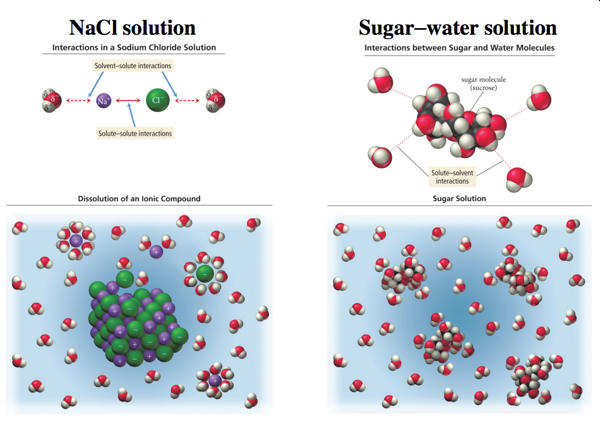 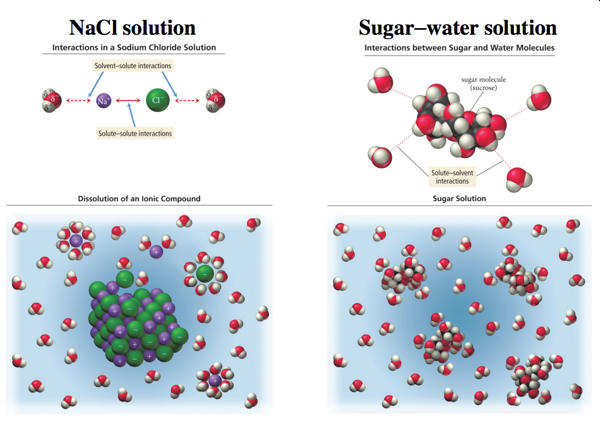 Sugar is soluble in water
Oil and Water Don’t Mix
Water = polar forms DD/HB/ID
Hexane = nonpolar forms LDF
Example
Substances with different IMF will not form solutions
Phase Boundary
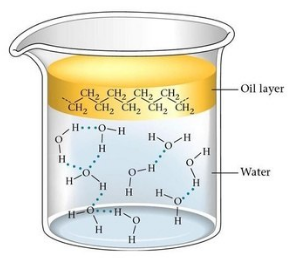 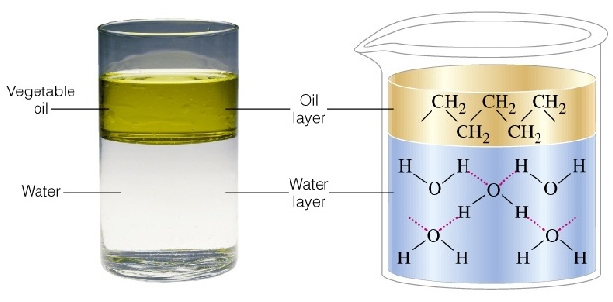 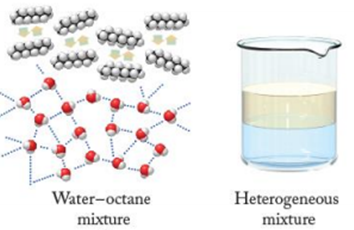 Oil Layer
H2O Layer
Solubility 
Vocabulary
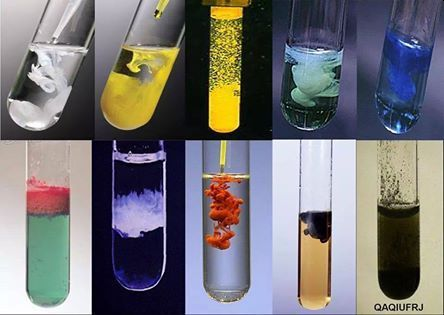 Liquids that mix homogeneously to form a solution
Miscible
Soluble
dissolves in solution
Insoluble
Does not dissolve in solution
Liquids that do not mix, form a phase boundary
Immiscible
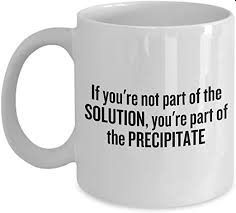 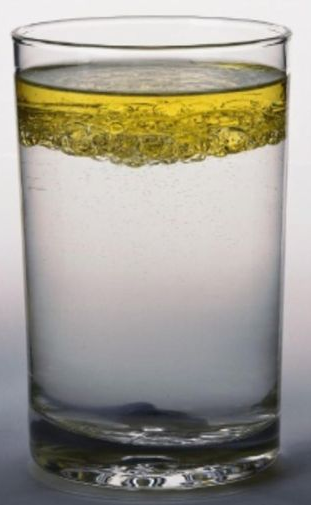 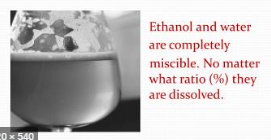 Solubility 
Vocabulary
Saturated (S)
Supersaturated (SS)
Unsaturated (U)
[Solute] = Max
Clear Solution + tiny amount solid
Equilibrium
[Solute] > Max
Clear Solution
Inherently unstable
[Solute] < Max
Clear Solution
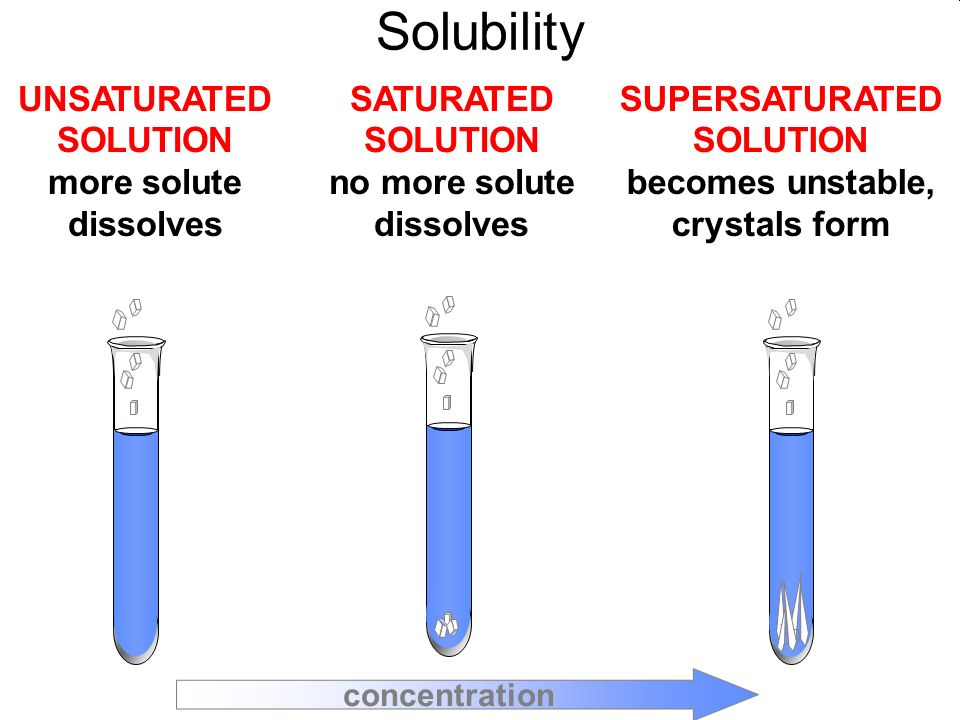 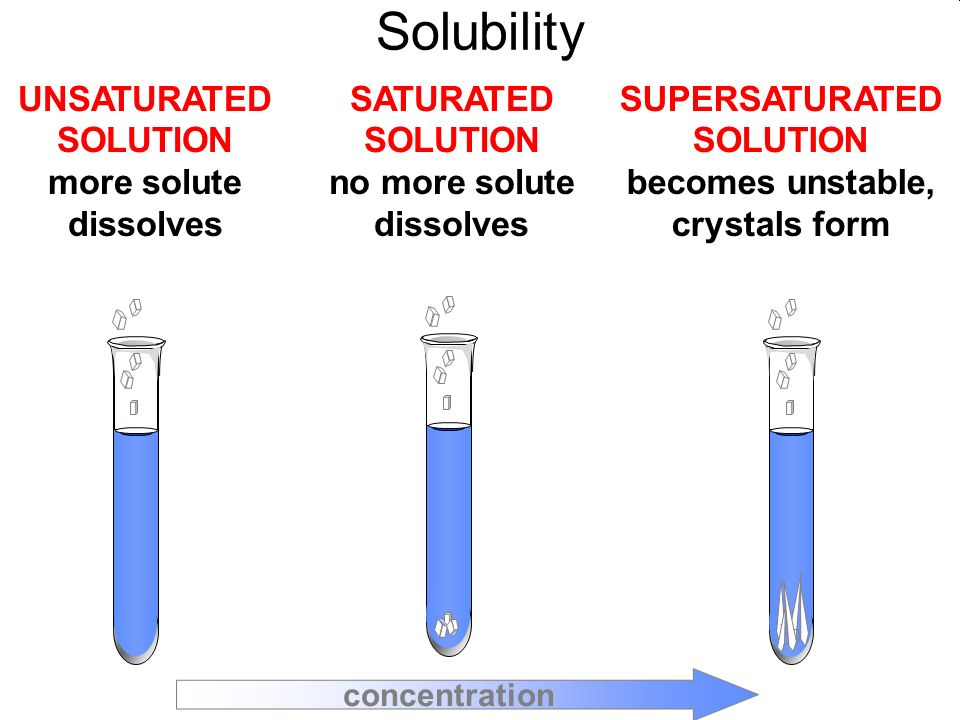 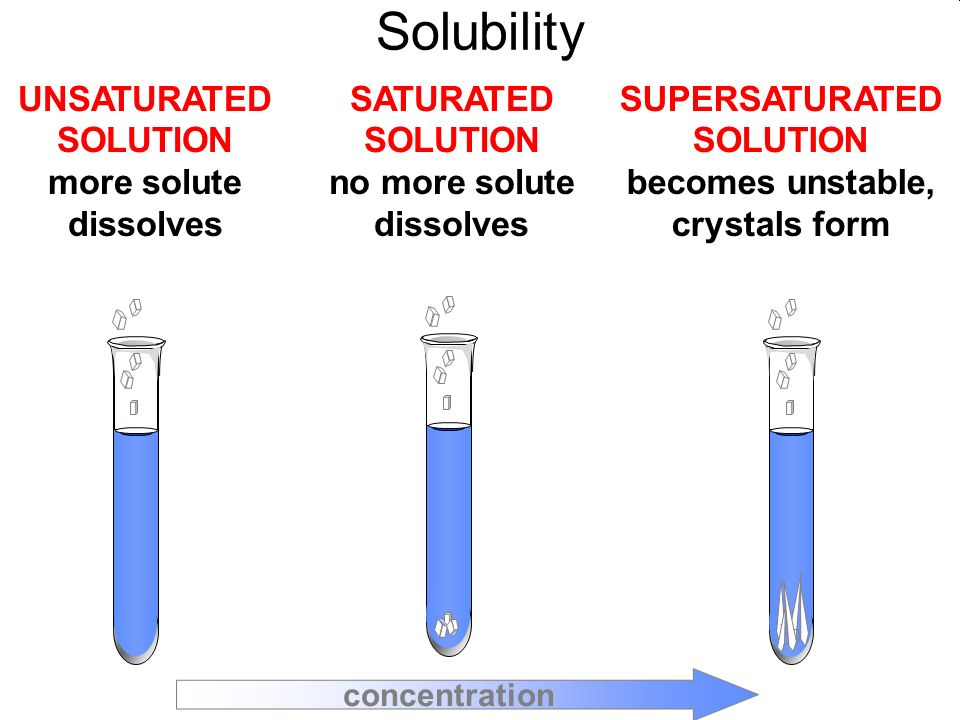 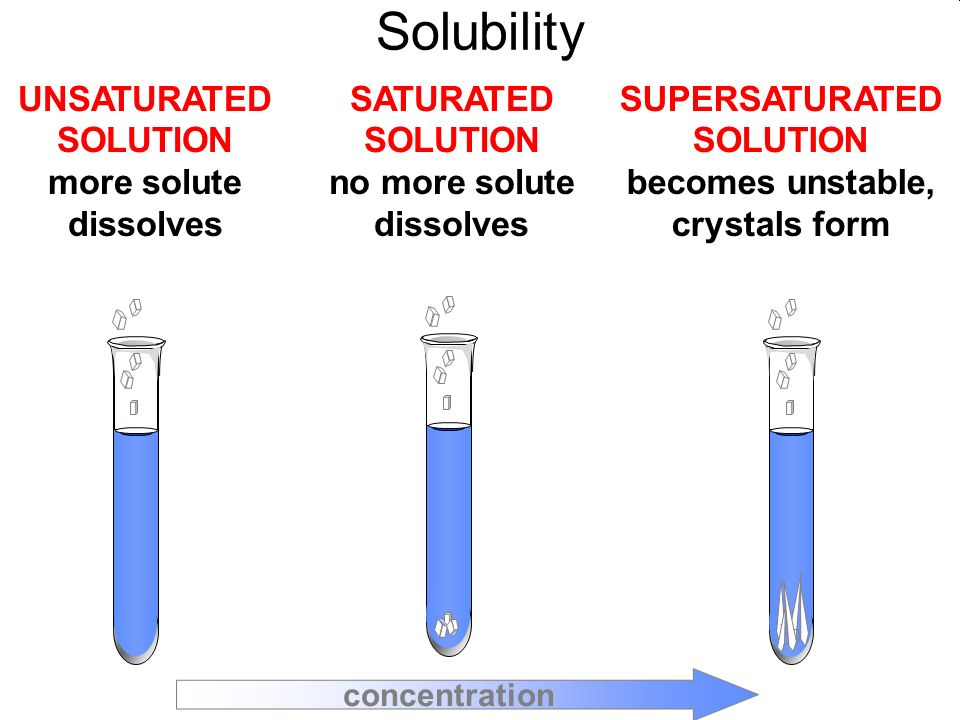 or
Supersaturated (SS)
[Solute] > Max
Clear Solution
Inherently unstable
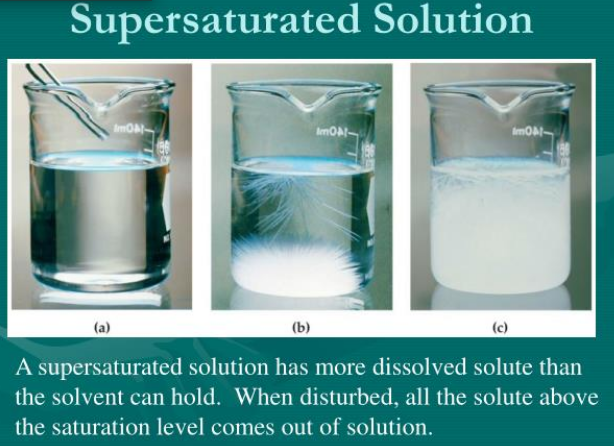 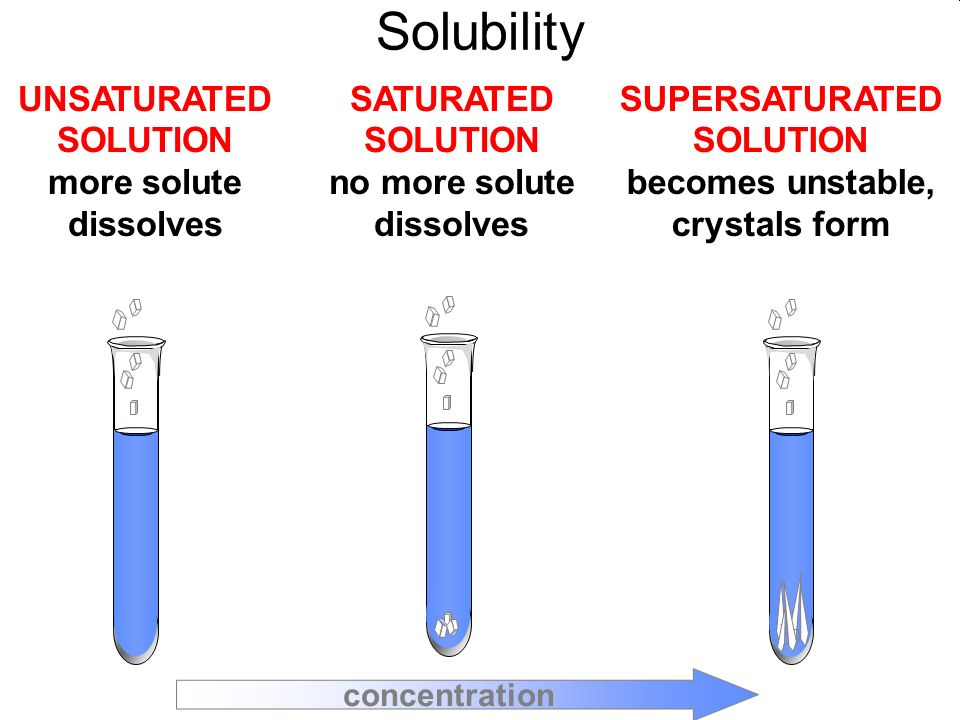 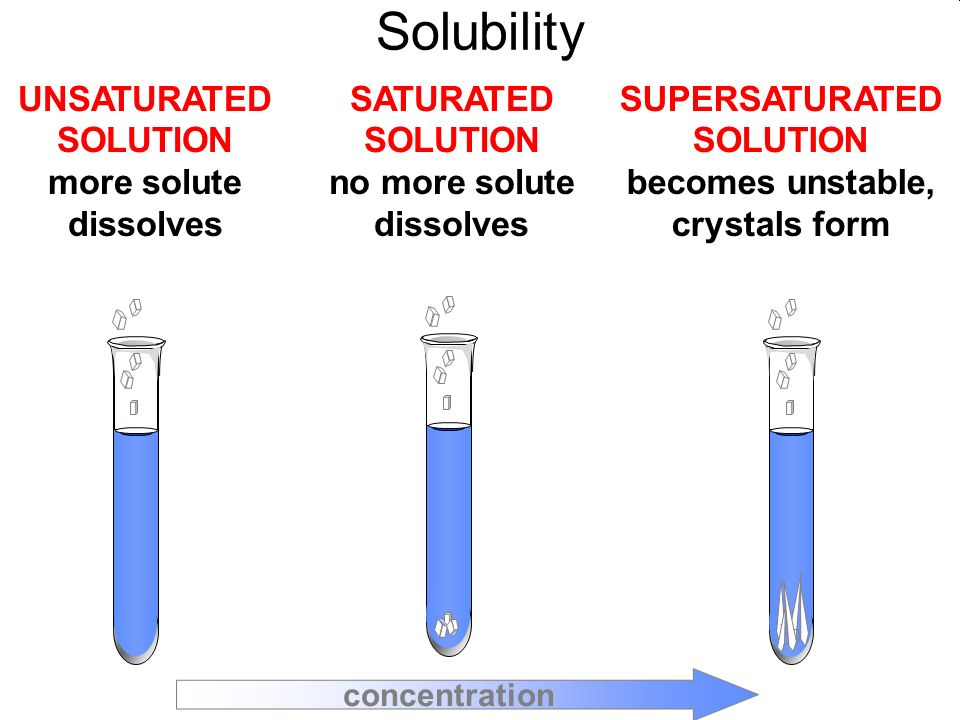 or
Example:
Cheat Sheet
Solubility of NaCl in H2O at 20.0 °C is
36.0 g NaCl
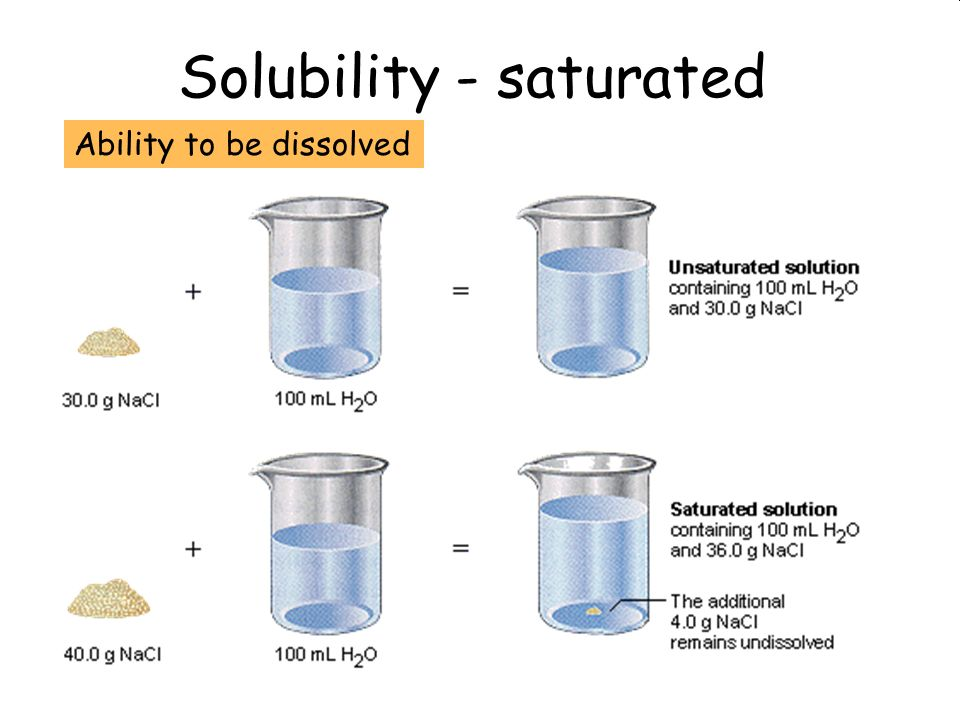 100. g H2O
Unsaturated (U)
[Solute] < Max
Clear Solution
Saturated (S)
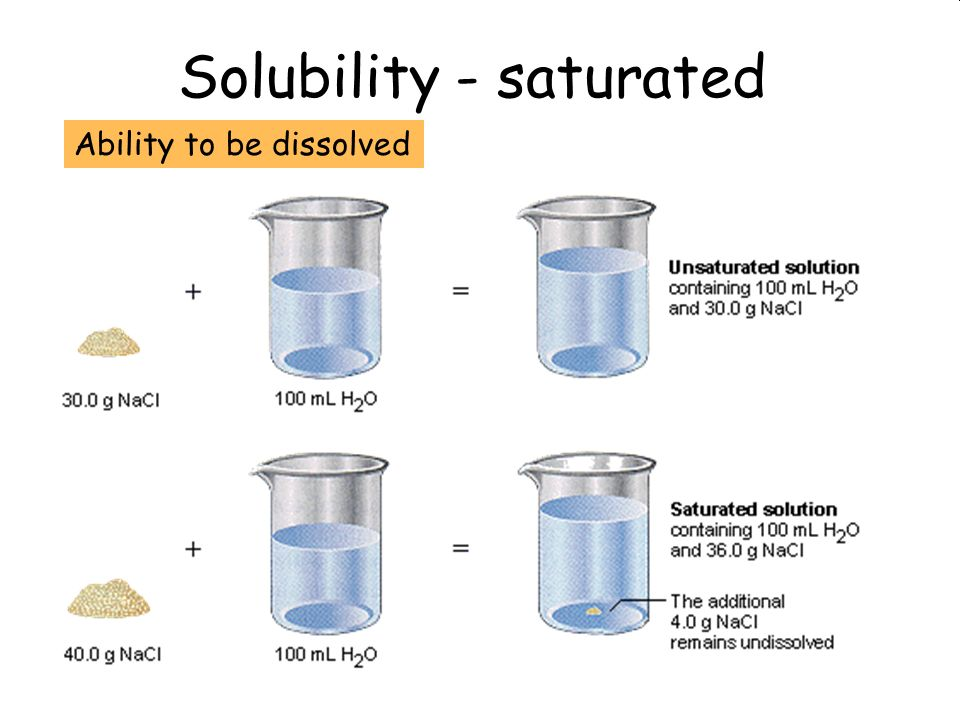 [Solute] = Max
Clear Solution + tiny amount solid
Equilibrium
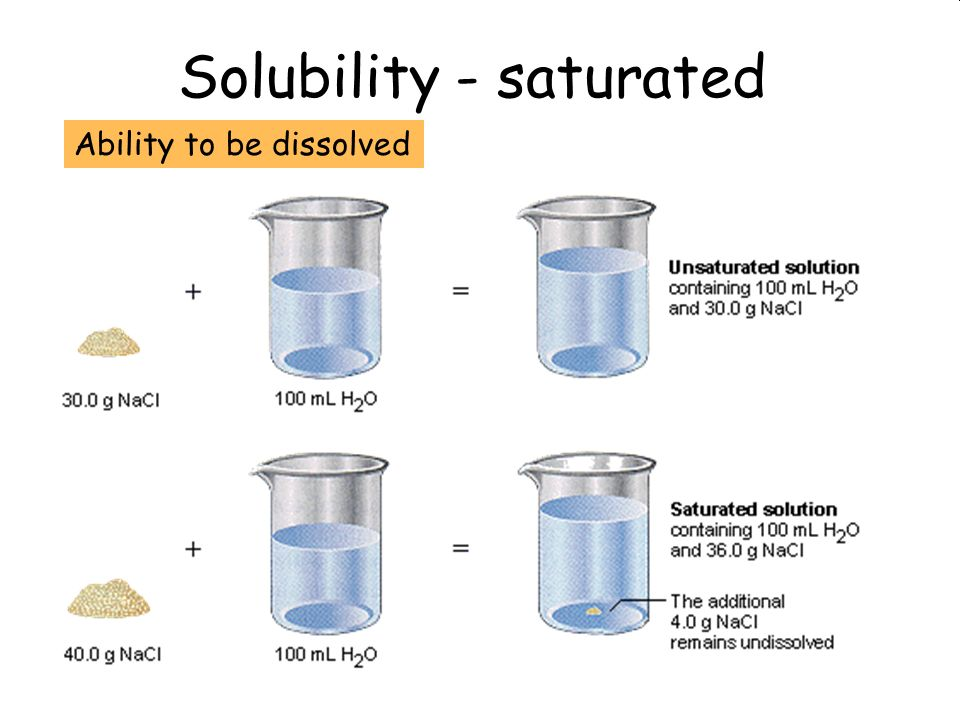 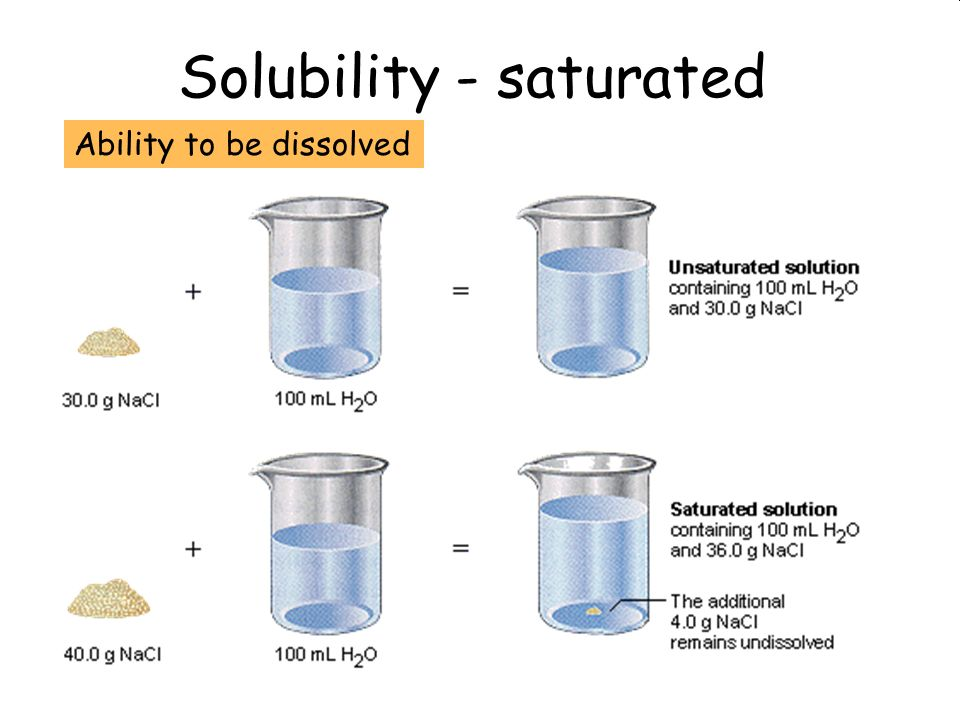 SS – will ppt or grow crystals if disturbed o
Supersaturated (SS)
[Solute] > Max
Clear Solution
Inherently unstable
Equilibrium
Unsaturated (U)
Rate of Dissolving < Rate of Precipitating
Saturated (S)
Rate of Dissolving = Rate of Precipitating
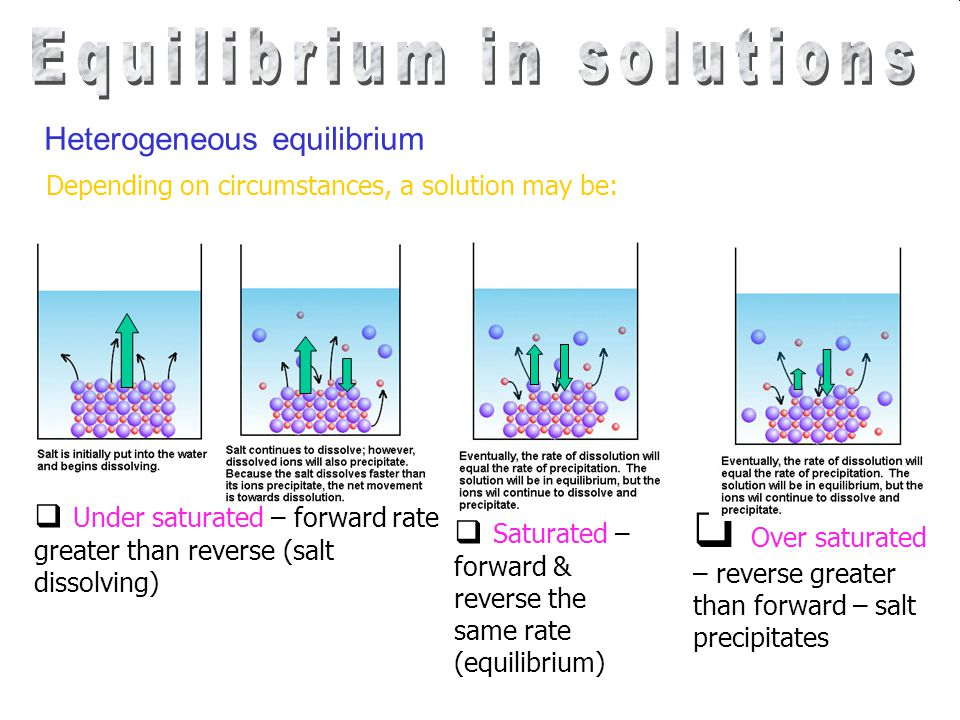 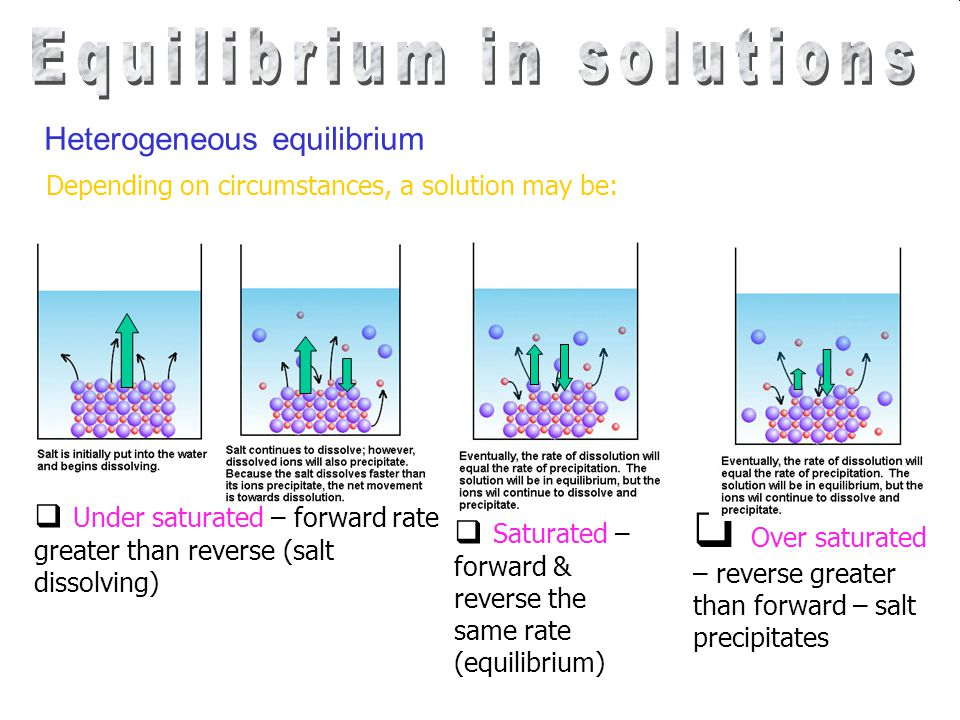 Dynamic Equilibrium
Cheat Sheet
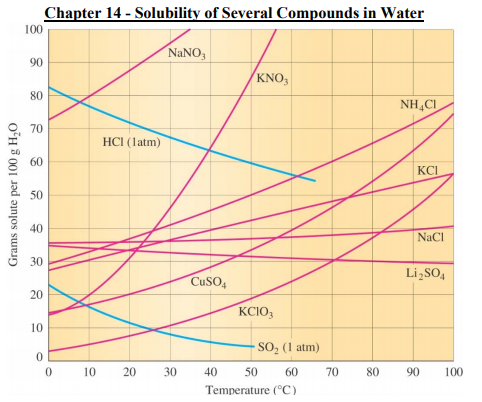 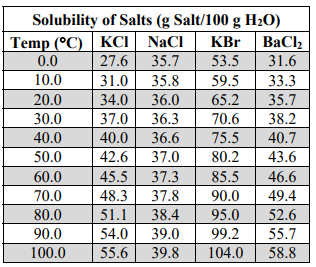 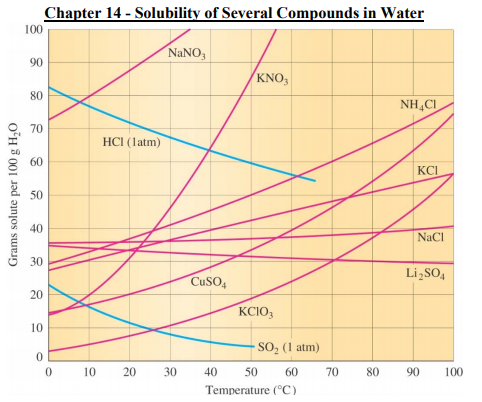 Unsaturated (U)
[Solute] < Max
BELOW LINE
Saturated (S)
[Solute] = Max
Equilibrium
ON LINE
Supersaturated (SS)
[Solute] > Max
ABOVE LINE
Solubility Problems
Ratio’s and Proportions
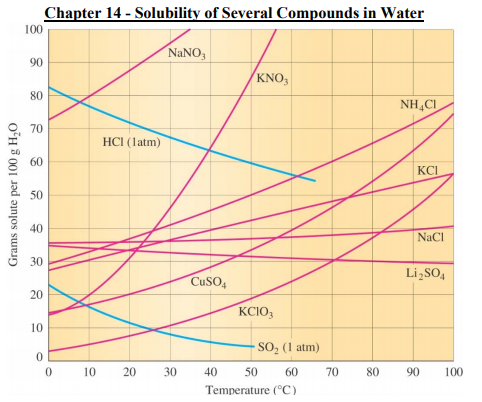 Example:
What is the solubility of KClO3 at 40 °C?
Example:
Is 25.0 grams of KClO3 dissolved in 100 g of H2O 
U/S/SS at 70°C?
Example:
At what temperature(s) would a solution of 10.0 grams of KClO3 dissolved in 100 g of H2O be unsaturated?
Solubility Problems
Ratio’s and Proportions
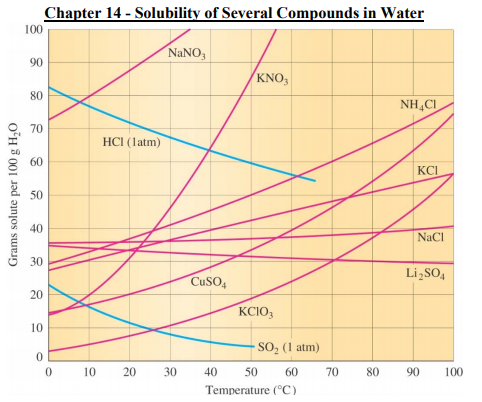 Example:
Is 7.50 grams of KClO3 dissolved in 35 g of water U/S/SS at 70 °C?
Example:
If you have a saturated solution of KClO3 at 90 °C  how much KClO3 will precipitate out if the solution is cooled to 10 °C?
4 Factors that Affect Rate of Dissolving
2 Factors that Affect Amount Dissolved
Temperature
Solids generally DP
Gases its IP
Particle Size (IP)
Temperature (DP)
Concentration (IP)
Agitation/Stirring (DP)
vs.
Pressure
Solids Independent
Gases its DP
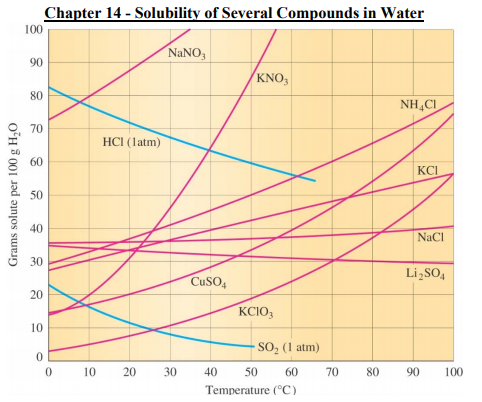 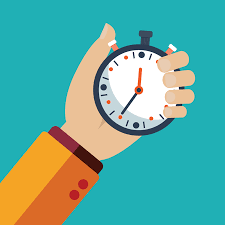 Temperature
Solids in Liquids
Gases in Liquids
IP 
More energy = more molecules can evaporate, therefore solubility decreases
Generally DP
Complicated due to IMF’s
More energy = more molecules can dissolve, therefore solubility increases
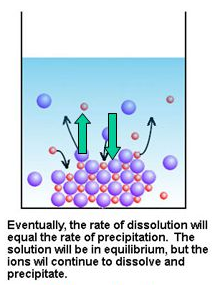 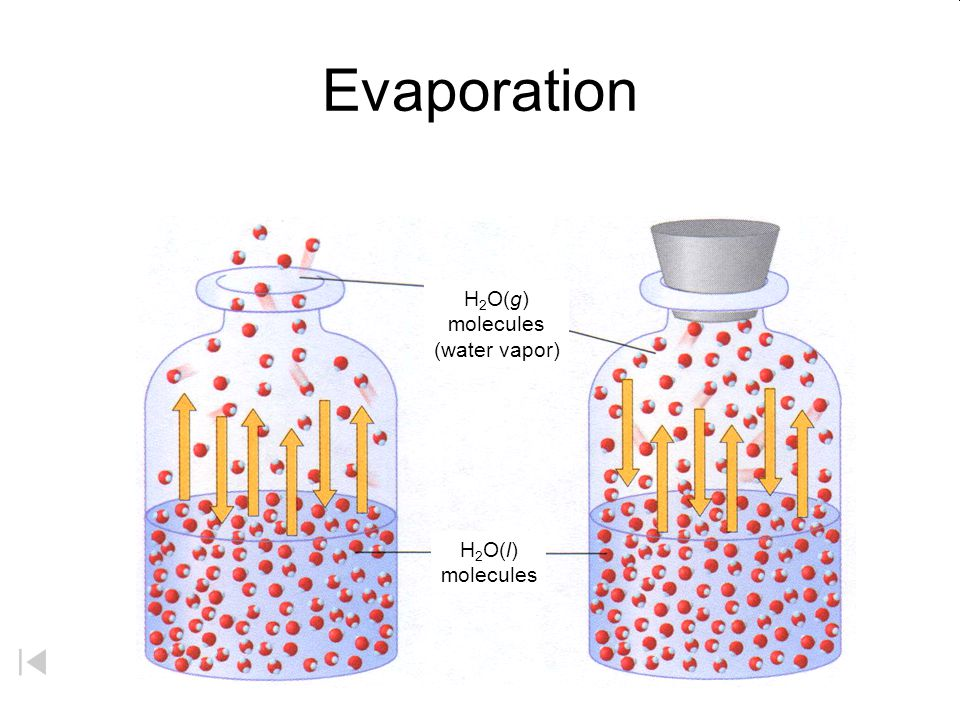 KE >> IMF
KE << IMF
Dynamic Equilibrium
Pressure
Gases in Liquids
Solids in Liquids
DP
Gasses are very compressible
Increased pressure means more energy required to leave solution (break the IMF’s) therefore more gas in solution
Little or no effect
Liquids and Solids are incompressible
Pressure does not effect the equilibrium
↑ P has large effect
↑ P has little effect
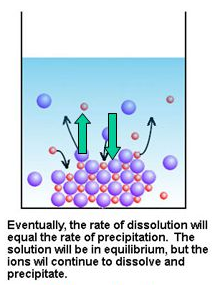 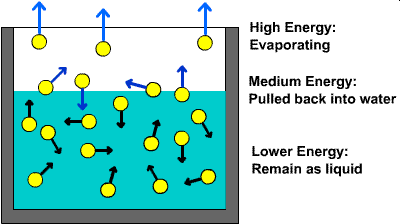 4 Factors that Affect Rate of Dissolving
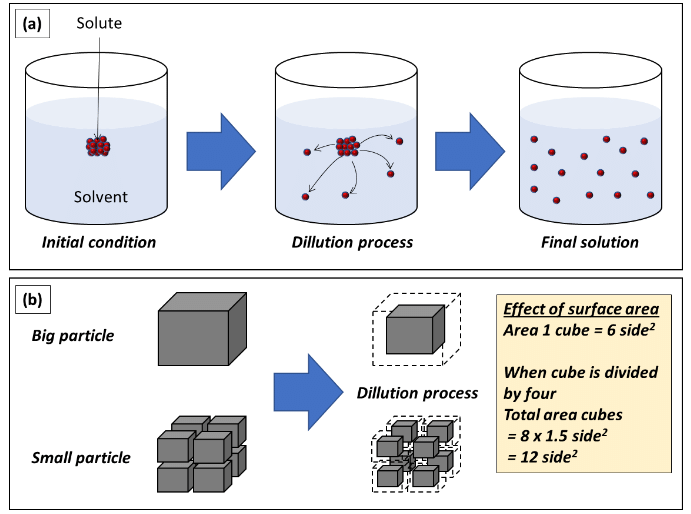 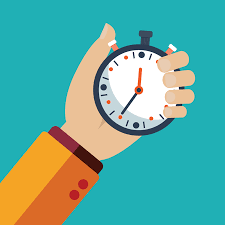 Particle Size (IP)
Temperature (DP)
Concentration (IP)
Agitation/Stirring (DP)
Effect of Particle Size (PS) or Surface Area (SA) on Rate of Dissolving
Rate is IP to Particle Size
Rate is DP to Surface Area
Surface Area is IP to Particle Size
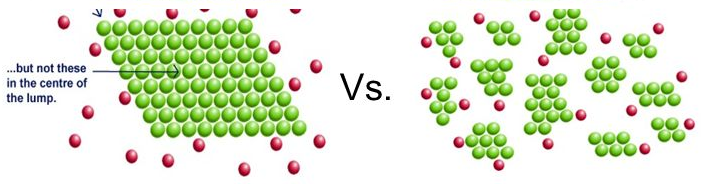 Solute/Solvent must interact for dissolving to occur
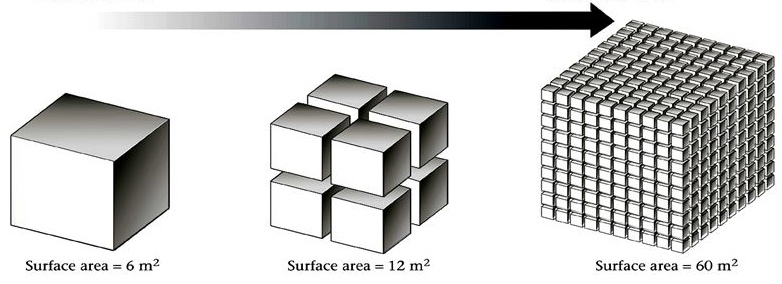 More Surface Area = More Interactions
Effect of Temperature on Rate of Dissolving
Solvent molecules have more KE
Hit solid more often
Hit solid harder
Easier to break solute-solute IMF
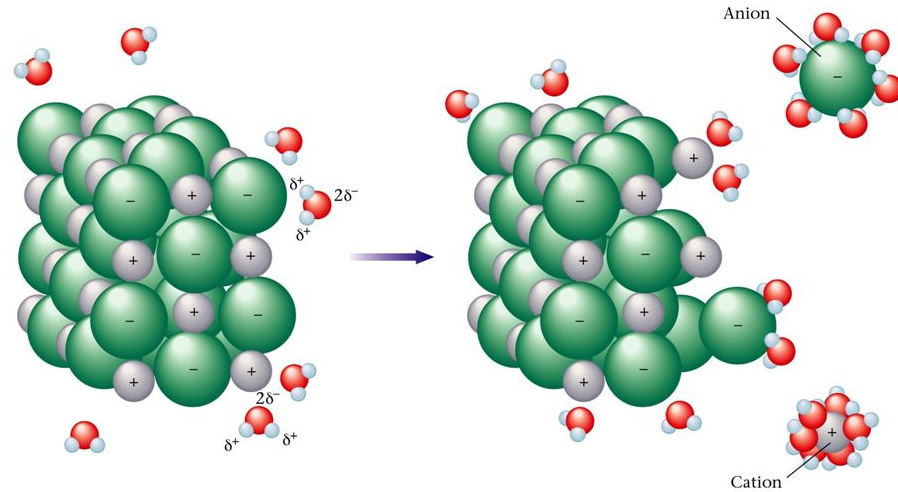 Effect of Concentration on Rate of Dissolving
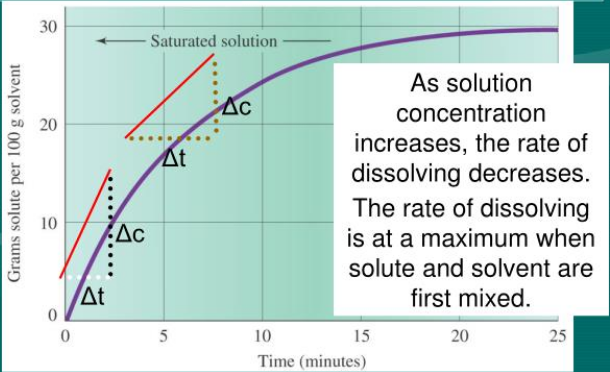 Rate is IP to Concentration because particles must be near each other to interact/dissolve
Concentration Gradients slow dissolving
Decreased Solute-Solvent interaction
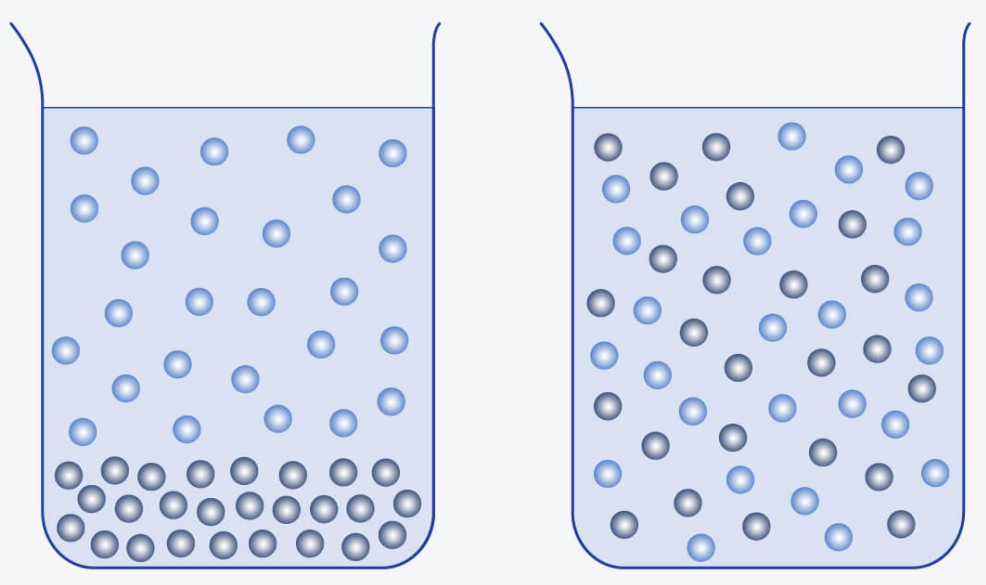 Effect of Agitation/Stirring on Rate of Dissolving
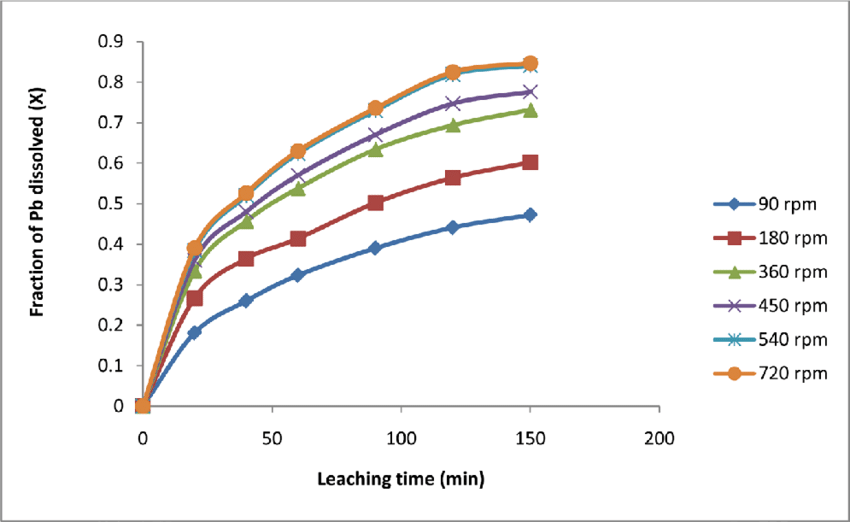 Breaks up Concentration Gradients
Increases Solute-Solvent Interaction
Increases # of collisions
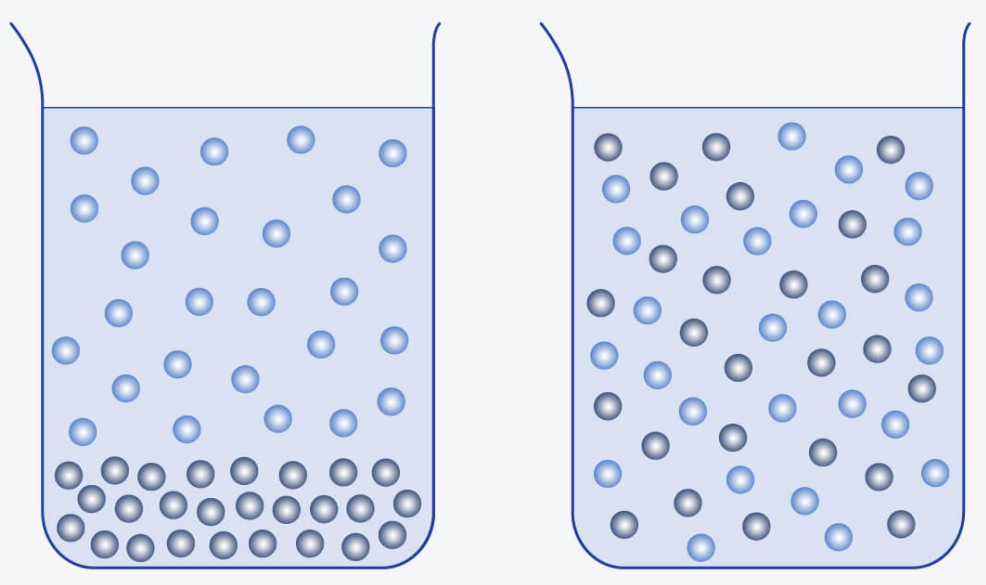 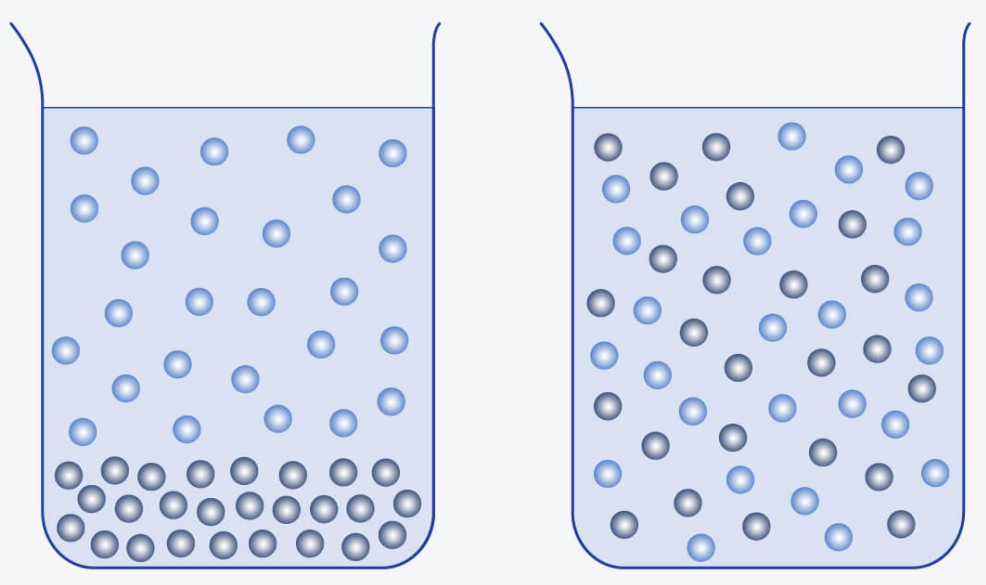 With Stirring
No Stirring